АДМИНИСТРАЦИЯ ГОРОДСКОГО ОКРУГА ТОЛЬЯТТИУправление взаимодействия с общественностью
АВТОНОМНАЯ НЕКОММЕРЧЕСКАЯ ОРГАНИЗАЦИЯ 
«МОРДОВСКИЙ КУЛЬТУРНЫЙ ЦЕНТР» 
Г.ТОЛЬЯТТИ

Зарегистрирована 16 мая 2013 года.
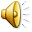 АДМИНИСТРАЦИЯ ГОРОДСКОГО ОКРУГА ТОЛЬЯТТИУправление взаимодействия с общественностью
Директор – 
Юрий Михайлович 
Дёмкин.
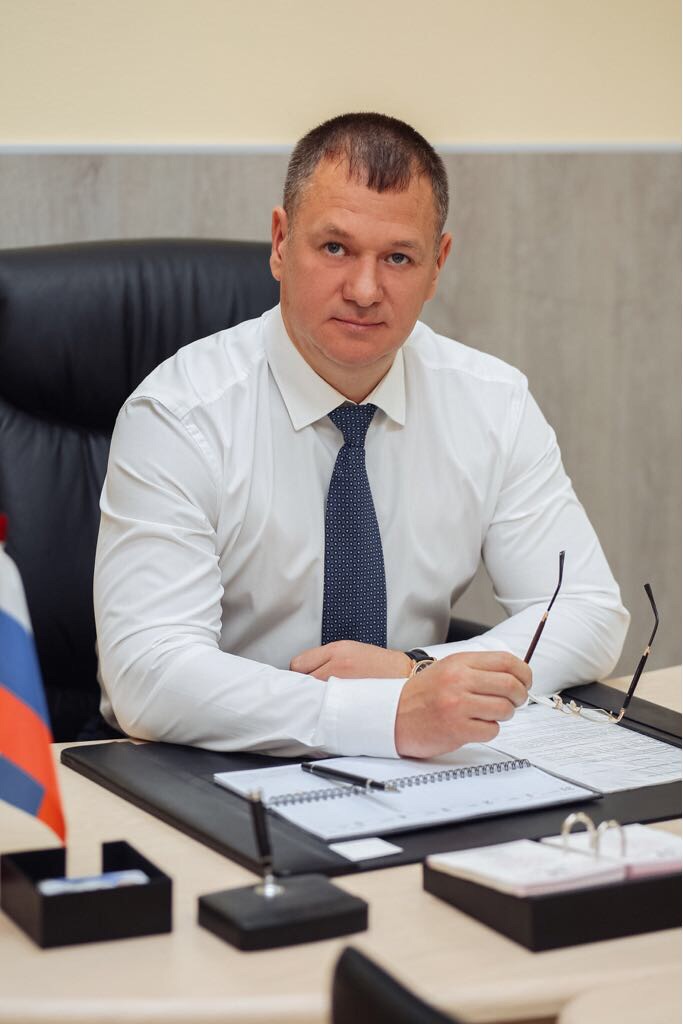 АДМИНИСТРАЦИЯ ГОРОДСКОГО ОКРУГА ТОЛЬЯТТИУправление взаимодействия с общественностью
Общая численность 
организации – 6228 человек
 (в том числе смешанные  
русско-мордовские семьи).
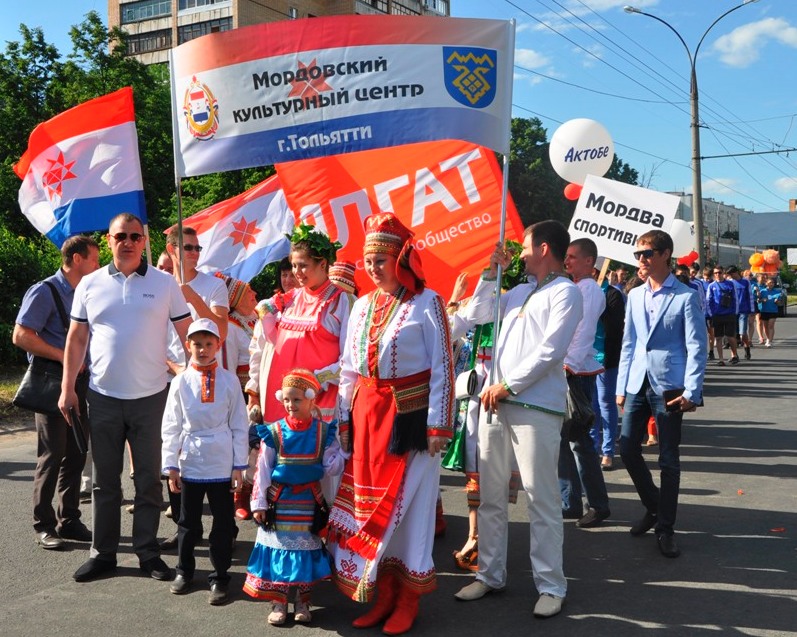 АДМИНИСТРАЦИЯ ГОРОДСКОГО ОКРУГА ТОЛЬЯТТИУправление взаимодействия с общественностью
ЦЕЛИ ОРГАНИЗАЦИИ:
- сохранение и развитие национальных традиций, языка и просвещения мордовского этноса;
- межнациональное сотрудничество, направленное на укрепление единства российской нации;
- реализация стратегии государственной национальной политики Российской Федерации.
АДМИНИСТРАЦИЯ ГОРОДСКОГО ОКРУГА ТОЛЬЯТТИУправление взаимодействия с общественностью
ВИДЫ ДЕЯТЕЛЬНОСТИ:
- взаимодействие с государственными органами, государственными и муниципальными учреждениями культуры и образования, другими национальными общественными организациями, СМИ по вопросу сохранения национальных традиций и культур мордовского народа;
- организационное обеспечение федеральных проектов и программ в сфере традиционной народной культуры, любительского искусства и патриотического воспитания;
АДМИНИСТРАЦИЯ ГОРОДСКОГО ОКРУГА ТОЛЬЯТТИУправление взаимодействия с общественностью
ВИДЫ ДЕЯТЕЛЬНОСТИ:
- осуществления международных, межрегиональных связей по вопросам организации и участия в фестивалях, конкурсах, смотрах и других культурно-просветительных проектах;
- организация и проведение международных, региональных и областных фестивалей, конкурсов, концертов, праздников, ярмарок, выставок, мастер-классов, семинаров-практикумов и других мероприятий, направленных на пропаганду мордовской культуры;
АДМИНИСТРАЦИЯ ГОРОДСКОГО ОКРУГА ТОЛЬЯТТИУправление взаимодействия с общественностью
ВИДЫ ДЕЯТЕЛЬНОСТИ:
- разработка и творческое воплощение художественных проектов и программ по сохранению культурного наследия мордовского народа;
- содействие и организация участия самостоятельных творческих коллективов, отдельных исполнителей, мастеров в международных, всероссийских, республиканских и региональных фестивалях, конкурсах, выставках.
АДМИНИСТРАЦИЯ ГОРОДСКОГО ОКРУГА ТОЛЬЯТТИУправление взаимодействия с общественностью
ВИДЫ ДЕЯТЕЛЬНОСТИ:

Курсы мордовского, 
эрзянского 
и мокшанского языков.
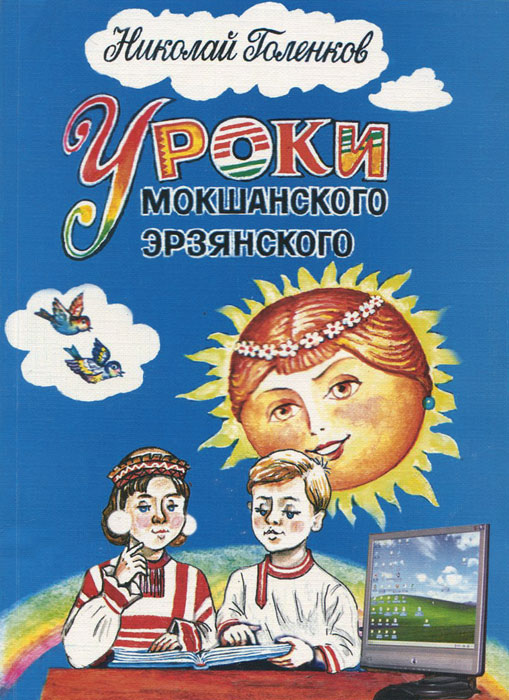 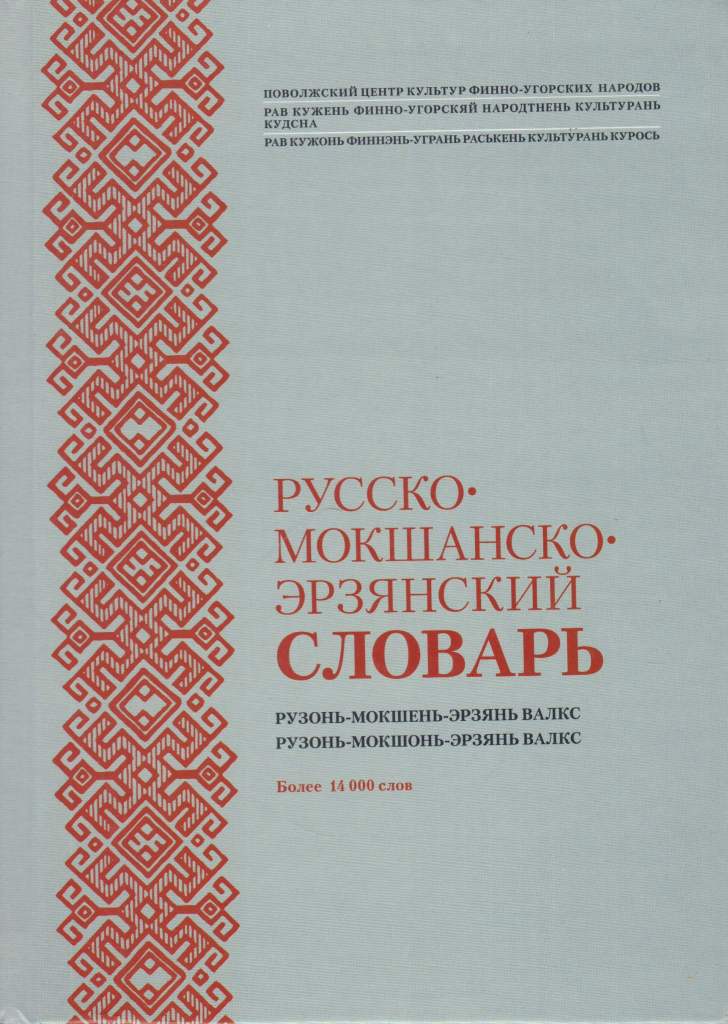 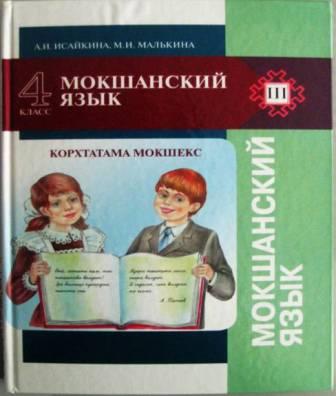 АДМИНИСТРАЦИЯ ГОРОДСКОГО ОКРУГА ТОЛЬЯТТИУправление взаимодействия с общественностью
ДОСТИЖЕНИЯ ОРГАНИЗАЦИИ:
- активная информационно-просветительская работа портала «http://mordvatlt.ru»; работа по созданию ресурсной базы;
- выстраивание взаимодействия с органами власти, другими национальными общественными организациями, представителями государственных и муниципальных учреждений культуры и образования,  СМИ;
- спортивные традиции мордвы, пропаганда здорового образа жизни;
- реализация проекта «Мы вместе – Россия».
АДМИНИСТРАЦИЯ ГОРОДСКОГО ОКРУГА ТОЛЬЯТТИУправление взаимодействия с общественностью
ДОСТИЖЕНИЯ ОРГАНИЗАЦИИ:
Получена субсидия на реализацию социально-значимых мероприятий, направленных на развитие межнационального сотрудничества, сохранение и защиту самобытности, культуры, языков и традиций народов РФ в городском округе Тольятти в 2019 году.
ПРОЕКТ: «20 лет АНО “Мордовский культурный центр”»
АДМИНИСТРАЦИЯ ГОРОДСКОГО ОКРУГА ТОЛЬЯТТИУправление взаимодействия с общественностью
МОЛОДЕЖНОЕ ДВИЖЕНИЕ:

 молодежное движение «Ялгат» 
(руководитель Алексей Еремеев);
 молодежное движение 
«Молодая Мордовия» 
(руководитель Евгений Тюргашкин).
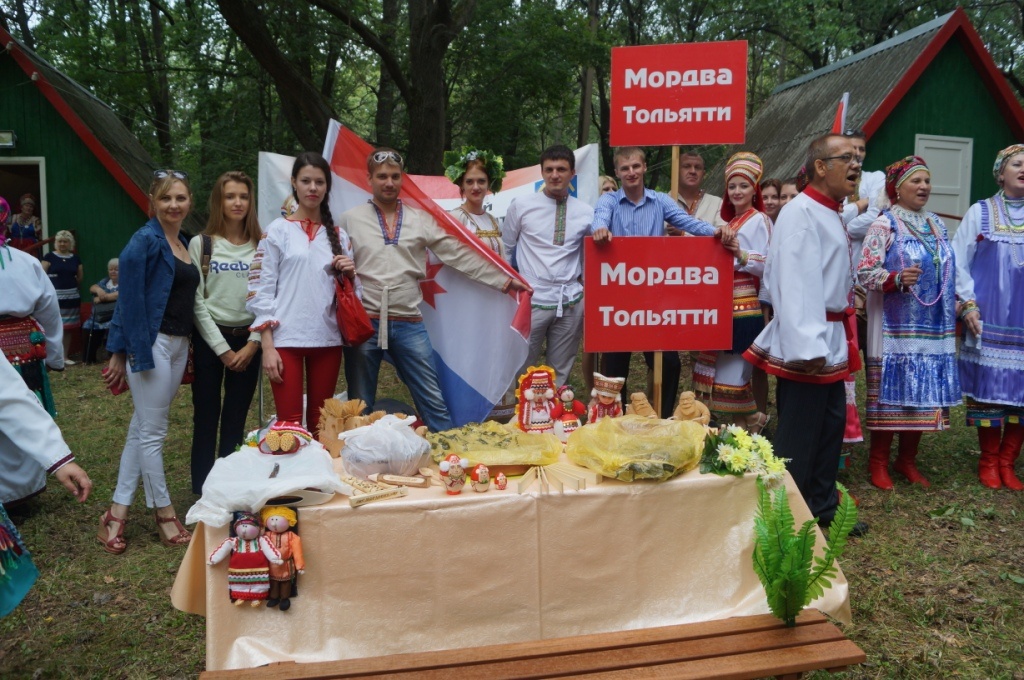 АДМИНИСТРАЦИЯ ГОРОДСКОГО ОКРУГА ТОЛЬЯТТИУправление взаимодействия с общественностью
ТВОРЧЕСКИЕ КОЛЛЕКТИВЫ ОРГАНИЗАЦИИ:

Мордовский ансамбль 
народной песни 
«Лайме порась» 
(«Ветка черемухи»).
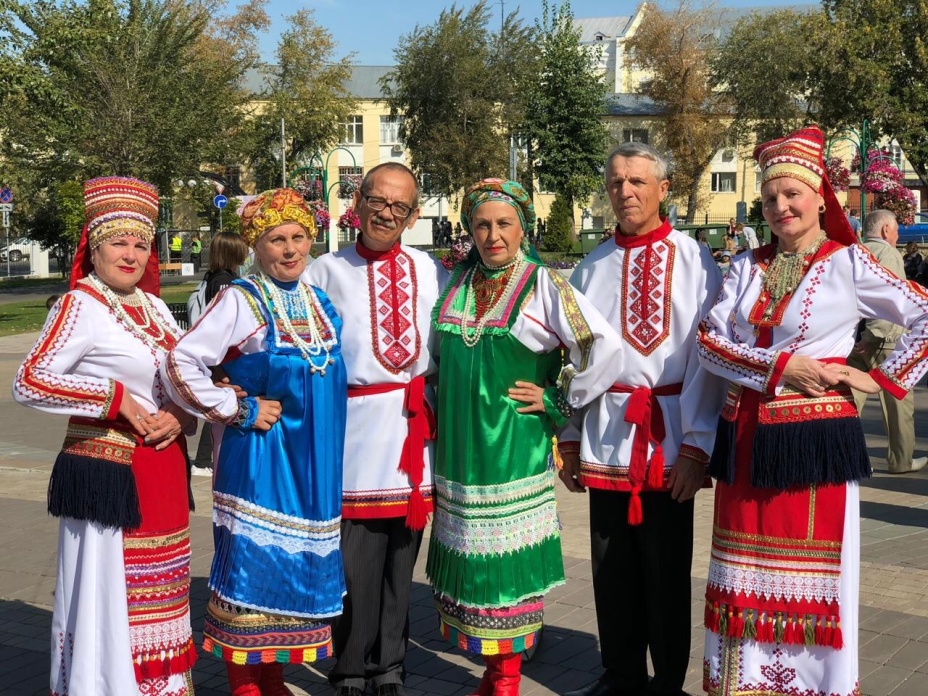 АДМИНИСТРАЦИЯ ГОРОДСКОГО ОКРУГА ТОЛЬЯТТИУправление взаимодействия с общественностью
ТВОРЧЕСКИЕ КОЛЛЕКТИВЫ ОРГАНИЗАЦИИ:

Детский 
танцевально-песенный 
коллектив «Пайгонят» 
(«Колокольчики»).
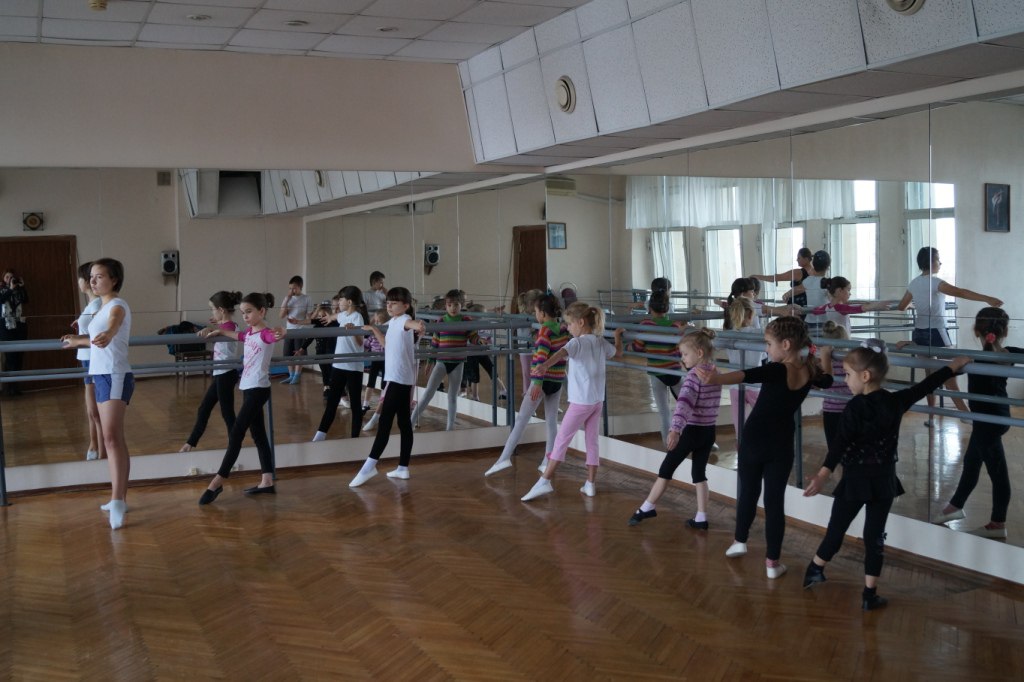 АДМИНИСТРАЦИЯ ГОРОДСКОГО ОКРУГА ТОЛЬЯТТИУправление взаимодействия с общественностью
СПОРТИВНЫЕ КОЛЛЕКТИВЫ ОРГАНИЗАЦИИ:
Футбольная, 
волейбольная, 
легкоатлетическая 
команды; 
команды рэгби 
и бегунов.
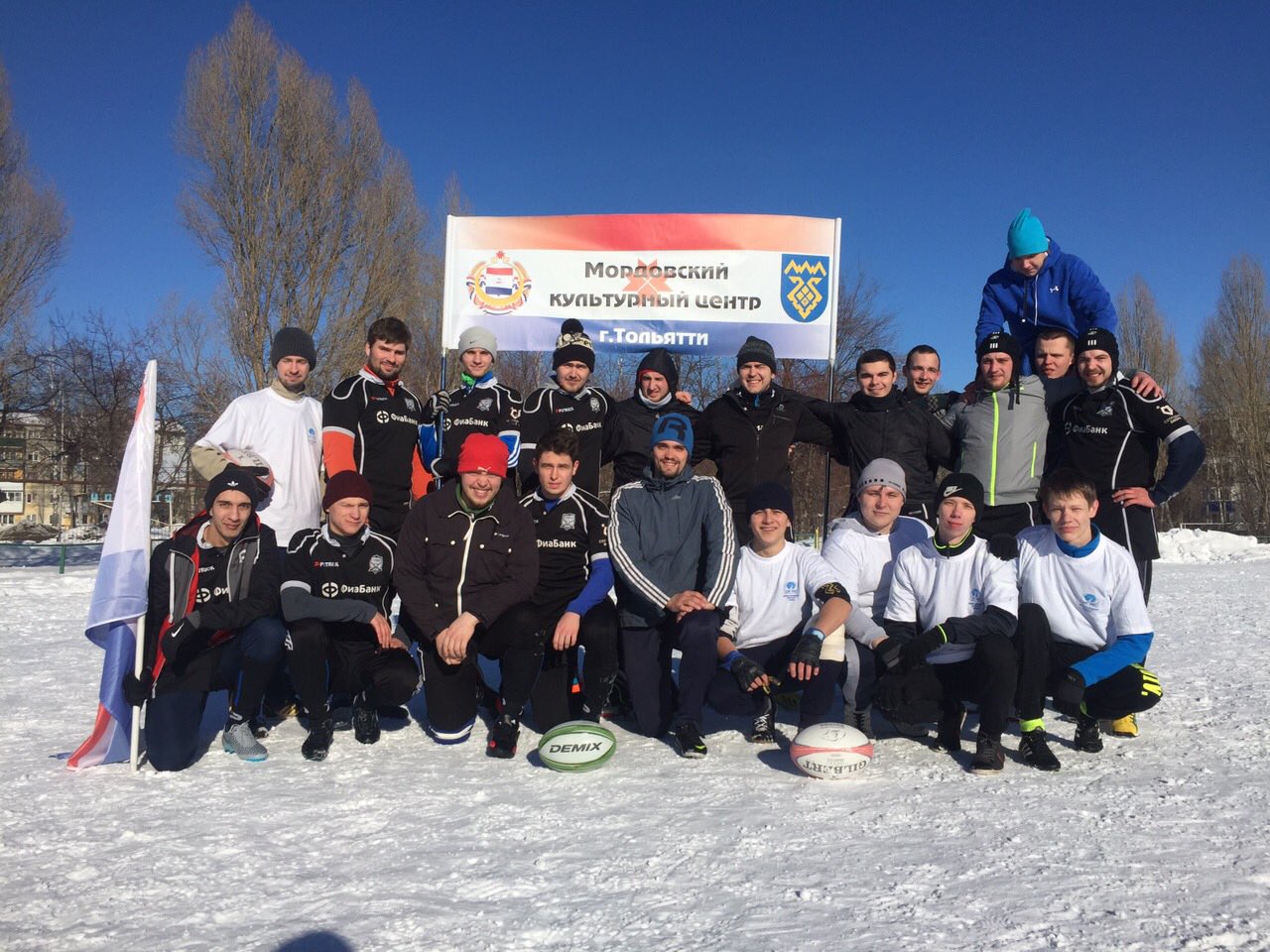 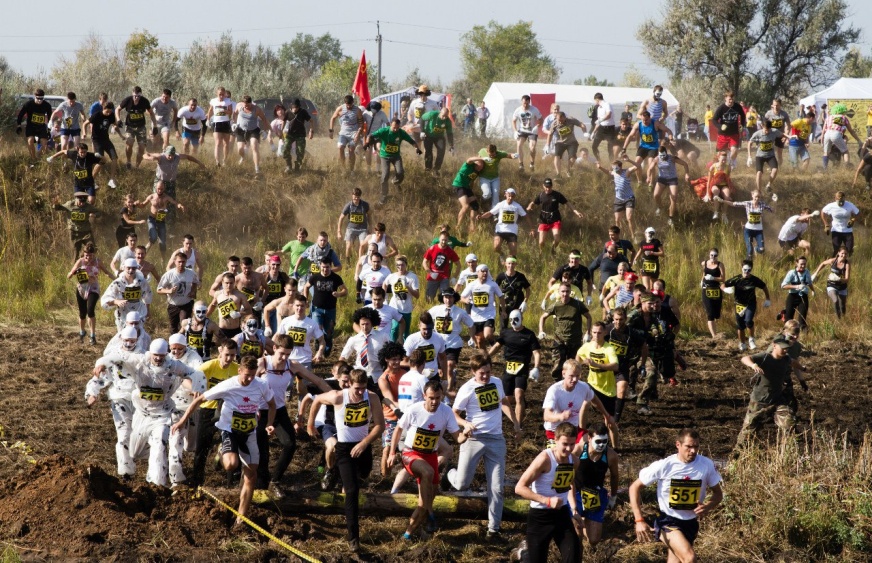 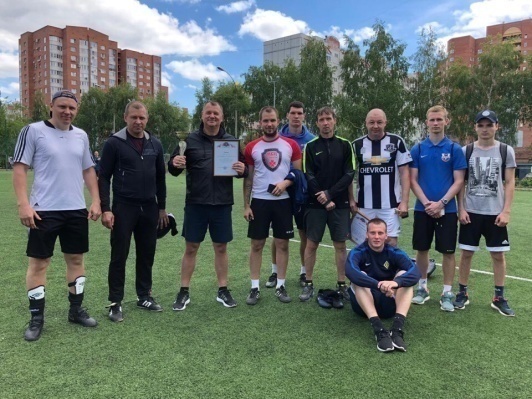 АДМИНИСТРАЦИЯ ГОРОДСКОГО ОКРУГА ТОЛЬЯТТИУправление взаимодействия с общественностью
ПРАЗДНИКИ И МЕРОПРИЯТИЯ:
20-летие АНО «Мордовский культурный центр»
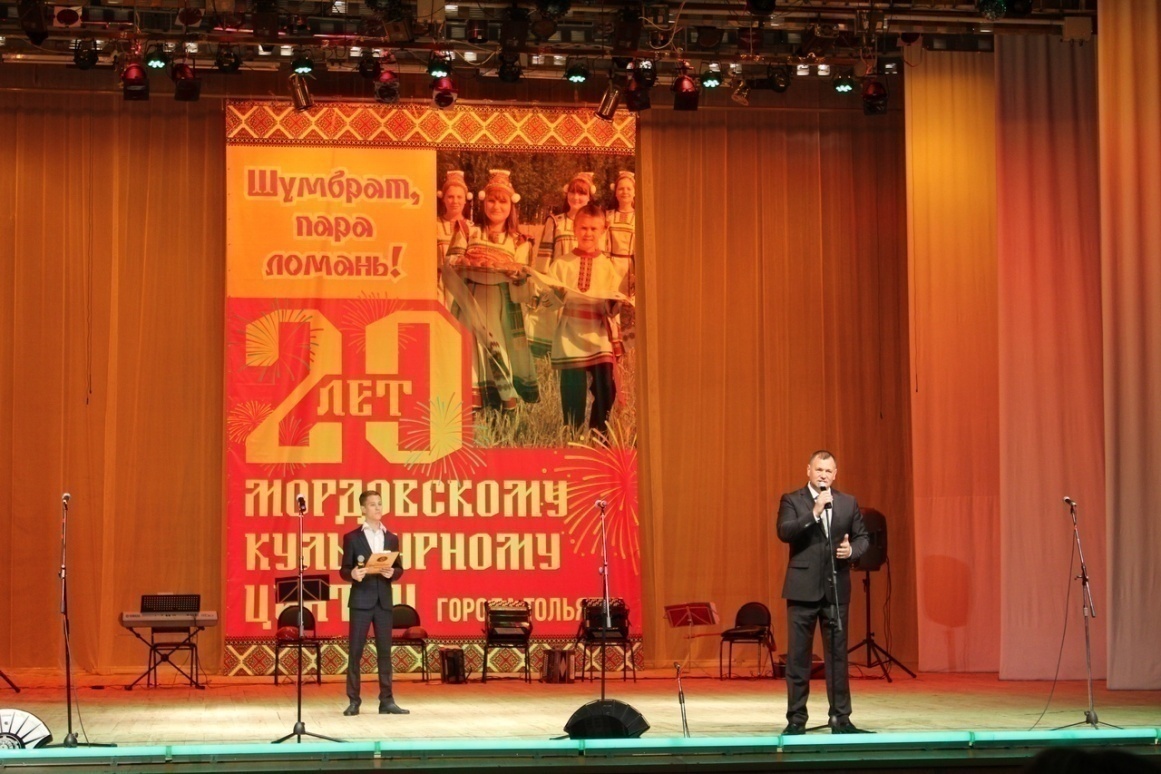 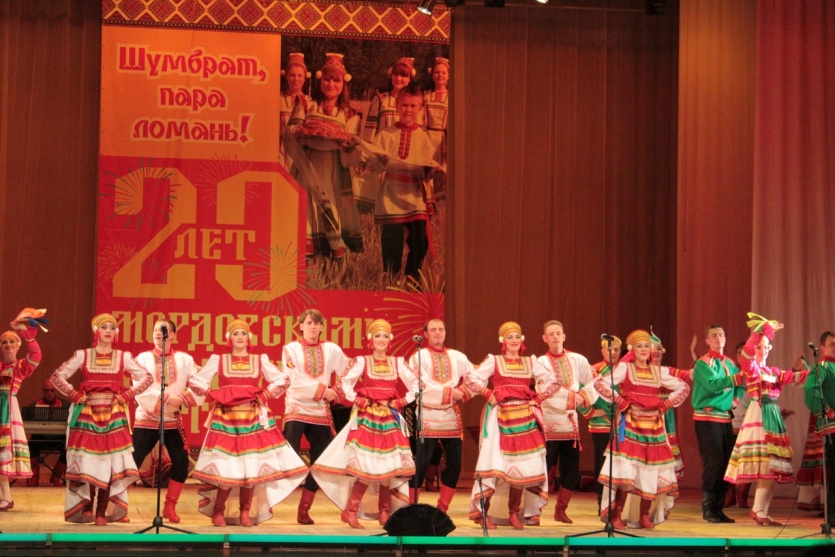 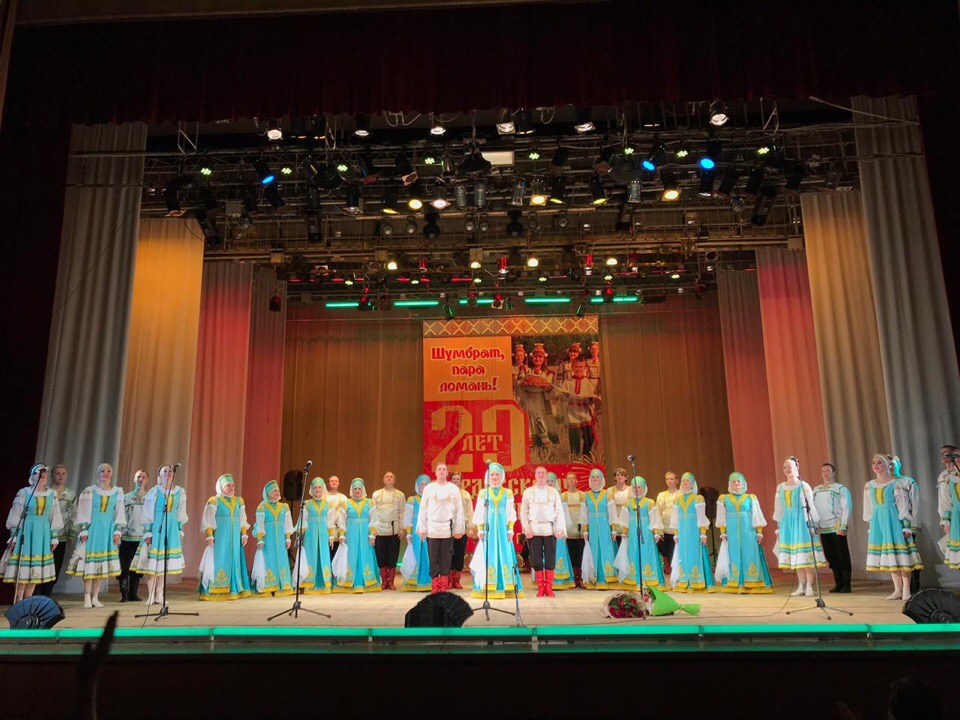 АДМИНИСТРАЦИЯ ГОРОДСКОГО ОКРУГА ТОЛЬЯТТИУправление взаимодействия с общественностью
ПРАЗДНИКИ И МЕРОПРИЯТИЯ:

День 
Государственного флага 
Российской Федерации
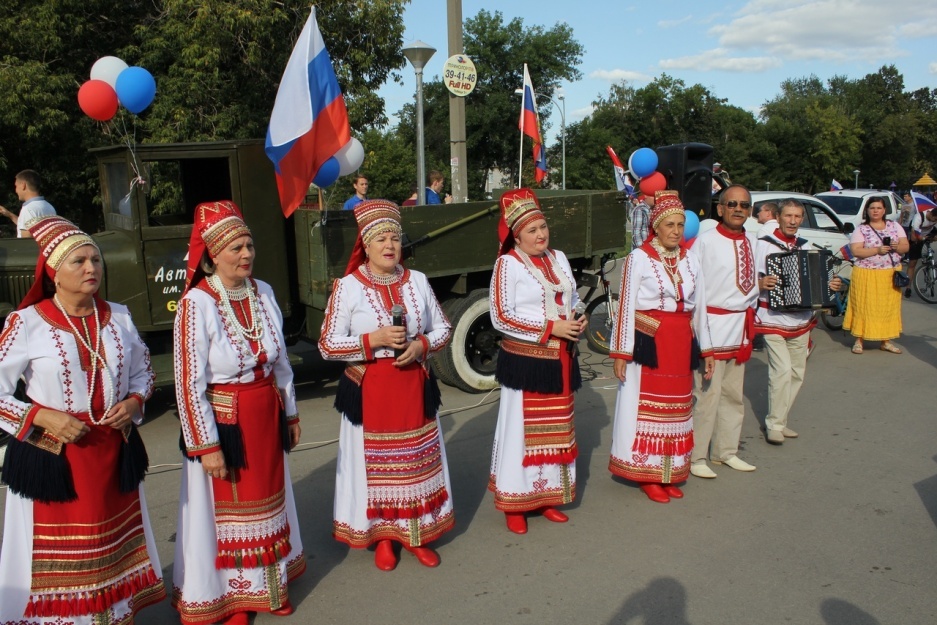 АДМИНИСТРАЦИЯ ГОРОДСКОГО ОКРУГА ТОЛЬЯТТИУправление взаимодействия с общественностью
ПРАЗДНИКИ И МЕРОПРИЯТИЯ:

День
дружбы народов
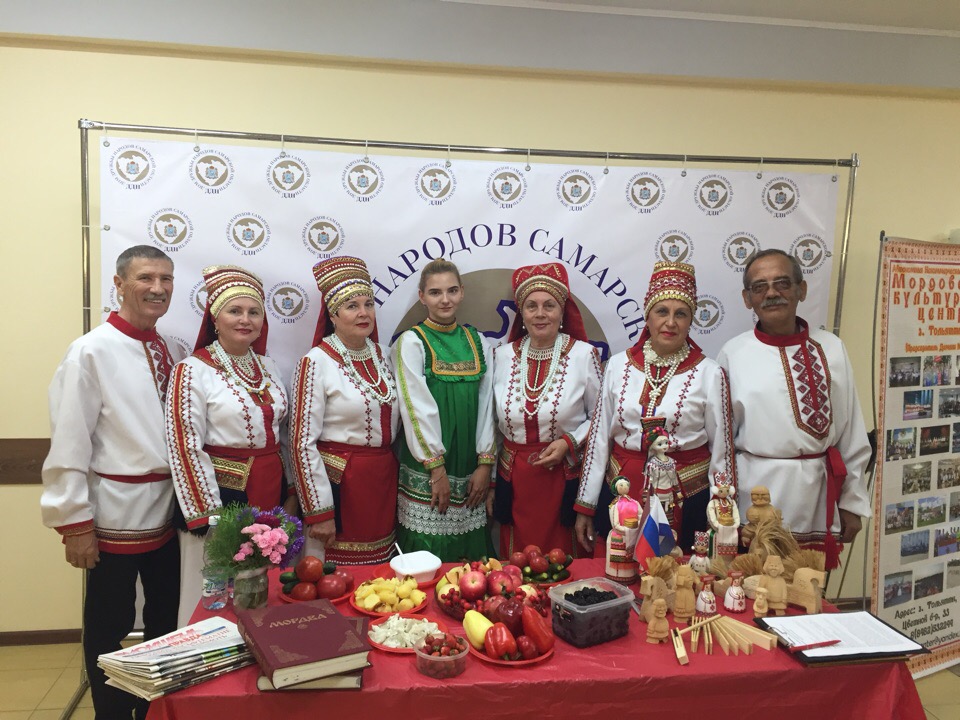 АДМИНИСТРАЦИЯ ГОРОДСКОГО ОКРУГА ТОЛЬЯТТИУправление взаимодействия с общественностью
ПРАЗДНИКИ И МЕРОПРИЯТИЯ:

Межрегиональный 
фестиваль 
финно-угорских народов 
«Паронь Пандома» 
(«Платить добром»)
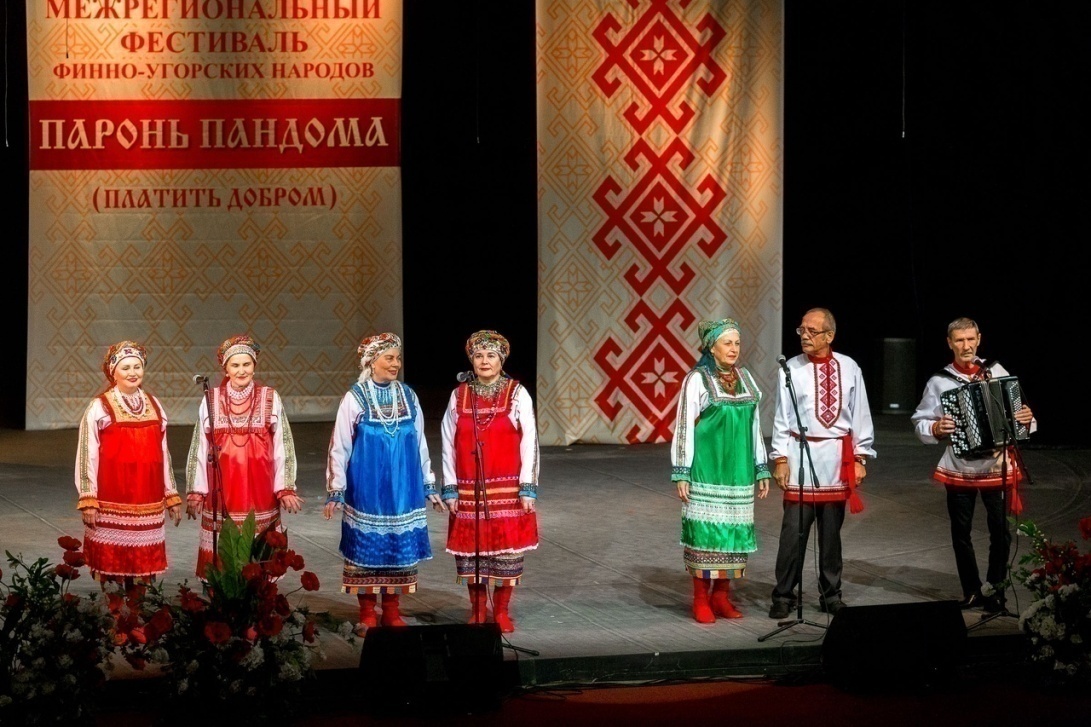 АДМИНИСТРАЦИЯ ГОРОДСКОГО ОКРУГА ТОЛЬЯТТИУправление взаимодействия с общественностью
ПРАЗДНИКИ И МЕРОПРИЯТИЯ:

Фестиваль 
«Дыхание весны»
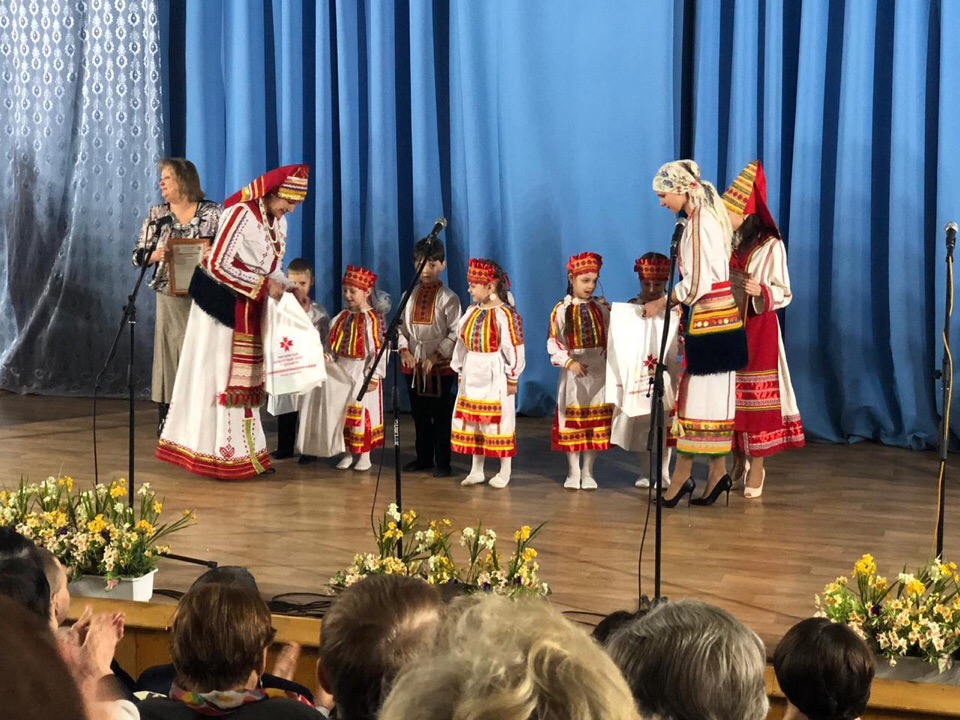 АДМИНИСТРАЦИЯ ГОРОДСКОГО ОКРУГА ТОЛЬЯТТИУправление взаимодействия с общественностью
ПРАЗДНИКИ И МЕРОПРИЯТИЯ:
 
Мордовская 
свадьба
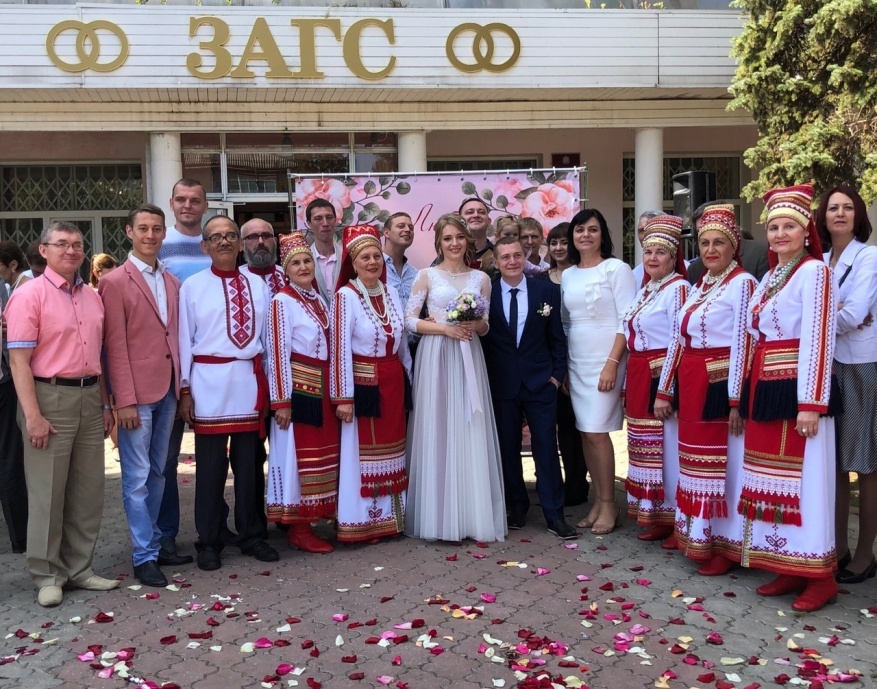 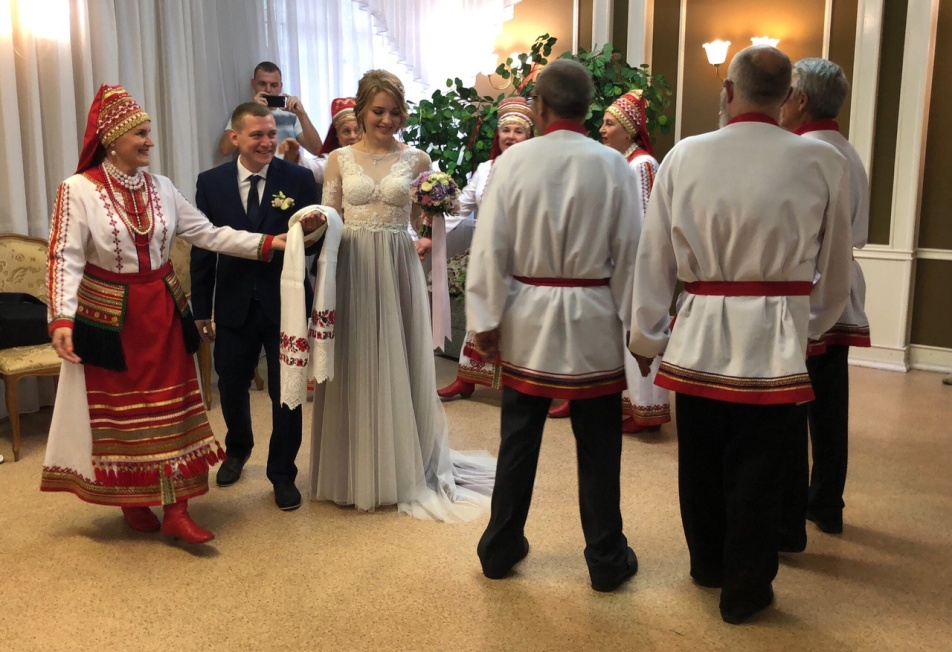 АДМИНИСТРАЦИЯ ГОРОДСКОГО ОКРУГА ТОЛЬЯТТИУправление взаимодействия с общественностью
ОСНОВНЫЕ НАЦИОНАЛЬНЫЕ ПРАЗДНИКИ:
ЯНВАРЬ: «Роштувонь куд» («Рождественская изба»).           «Калядань чи» (Колядки).
ФЕВРАЛЬ: «Мастя» (Масленица).
МАРТ: «Варма аве» –  призыв весны с 22 марта («Жаворонки»).
АПРЕЛЬ: «Вербавань озкс» (Вербное моление), «Очижи»,«Инечи чи» (Пасха). Начало полевых работ,  подготовка к празднику Пасхи.
АДМИНИСТРАЦИЯ ГОРОДСКОГО ОКРУГА ТОЛЬЯТТИУправление взаимодействия с общественностью
ОСНОВНЫЕ НАЦИОНАЛЬНЫЕ ПРАЗДНИКИ:
МАЙ: «Троицянь чи» (Троица). Праздник березки.                  Украшение домов, улиц ветками березы.
ИЮНЬ: «Игрища», «Межань ознома» (моление на меже).
ИЮЛЬ: «Пиземь окс» (праздник перед началом                       сенокоса, моление о дожде).
АВГУСТ: «Умарь спас» (Яблочный спас). Моление богине плодородия Норов аве о сборе и сохранении урожая.
АДМИНИСТРАЦИЯ ГОРОДСКОГО ОКРУГА ТОЛЬЯТТИУправление взаимодействия с общественностью
ОСНОВНЫЕ НАЦИОНАЛЬНЫЕ ПРАЗДНИКИ:
СЕНТЯБРЬ: «Кяряд окс»(Моление серпа) заручиться поддержкой богов плодородия в сборе урожая                                                 (Пакся авы, Мастор авы, Норов авы).
ОКТЯБРЬ: «Покрав», «Велень озкс» (сельское моление), «Стирень поза куд». Благодарность богам за собранный урожай, начало свадебного периода.
НОЯБРЬ: «Бабань озкс» – подготовка к зиме и моление о благополучии в хозяйстве.
АДМИНИСТРАЦИЯ ГОРОДСКОГО ОКРУГА ТОЛЬЯТТИУправление взаимодействия с общественностью
Юридический адрес:
Самарская область, г. Тольятти, 
Цветной бульвар, д. 33, кв. 50.
mk-center@yandex.ru
http://mordvatlt.ru/
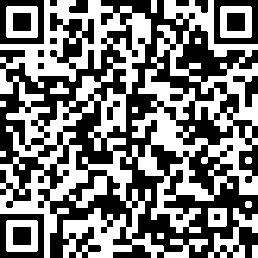